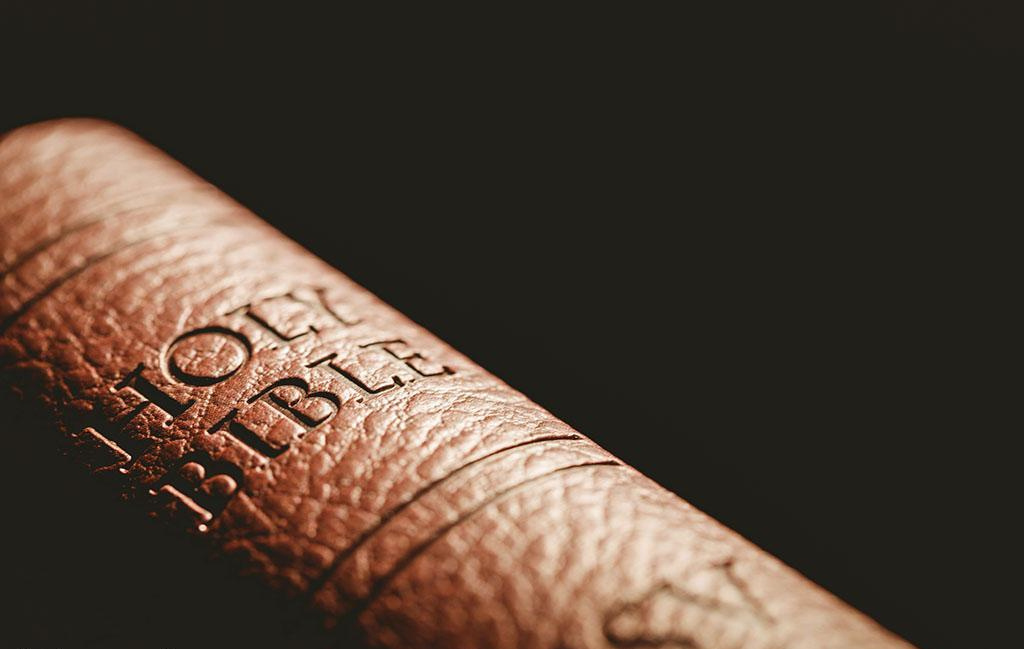 重新出發….
可 11：11-26
蕭仲駒牧師
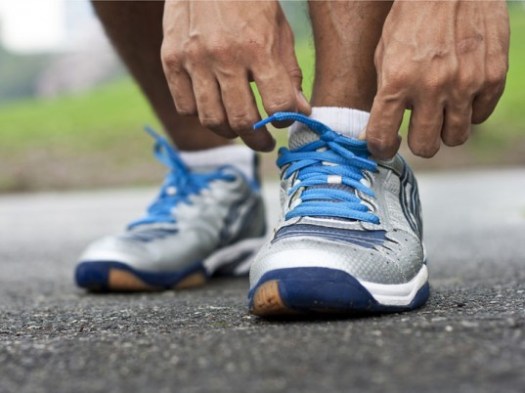 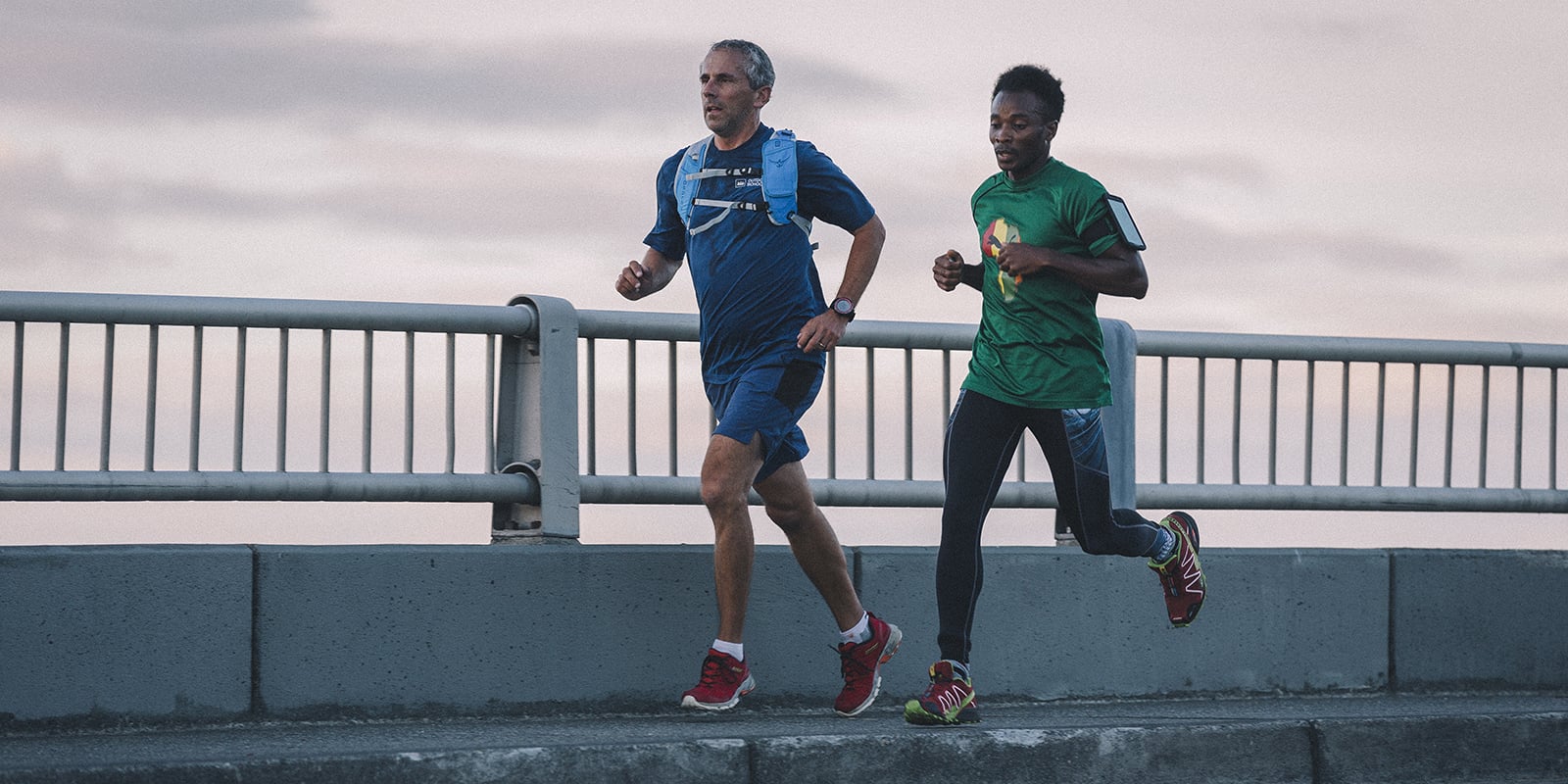 為了未來
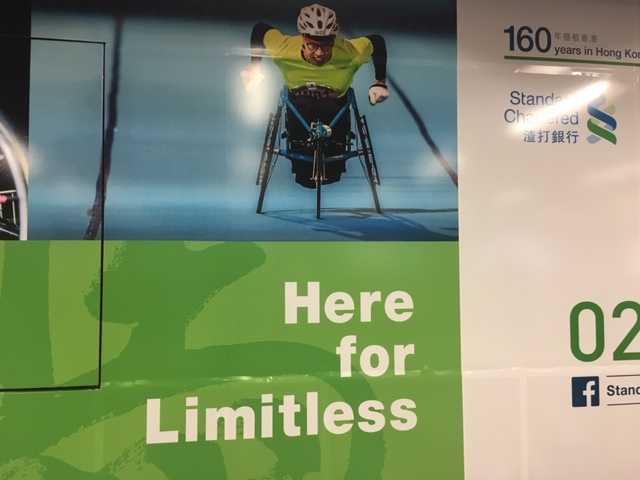 迎接挑戰
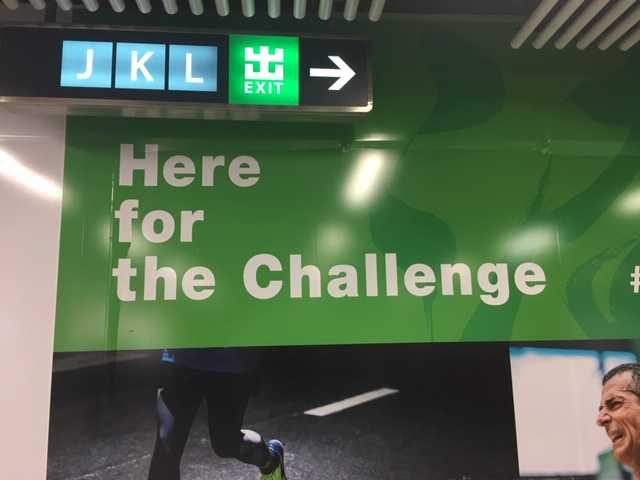 突破限制
各就各位On your mark    是這個時候，由神主導的時候
神說：
	現在你要起來 (get going)成為有使命的信徒
放下擁有的
不要留戀過去
不再執著
不要拖延
跨越界線
勇於突破
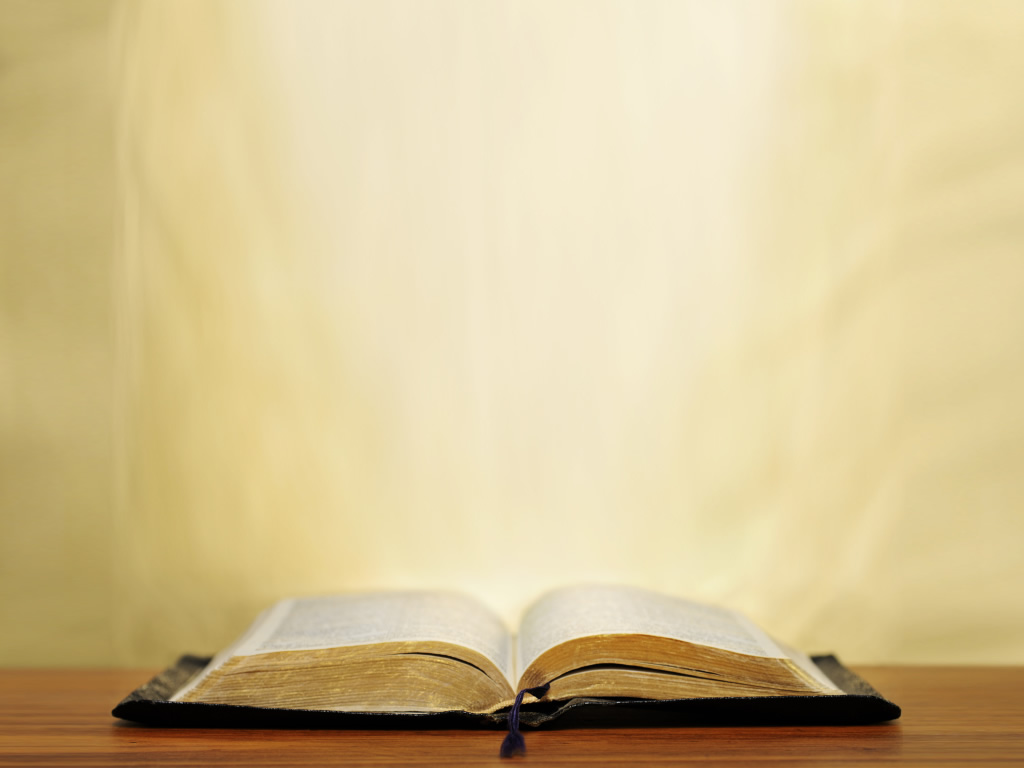 【可 11：11-21】
11   耶穌進了耶路撒冷，入了聖殿，周圍看了
          各樣物件。天色已晚，就和十二個門徒出
          城往伯大尼去了。
12   第二天，他們從伯大尼出來，耶穌餓了。
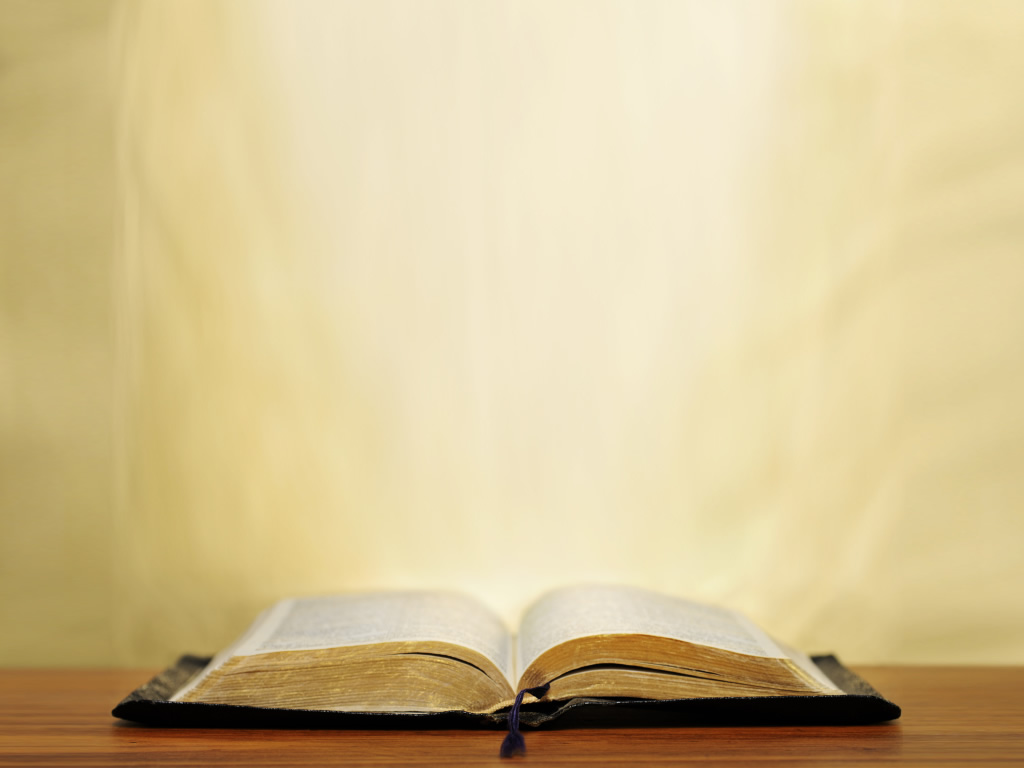 【可 11：11-21】
13   遠遠的看見一棵無花果樹，樹上有葉子，
          就往那裡去，或者在樹上可以找著甚麼。
          到了樹下，竟找不著甚麼，不過有葉子，
          因為不是收無花果的時候。
14   耶穌就對樹說：從今以後，永沒有人吃你
          的果子。祂的門徒也聽見了。
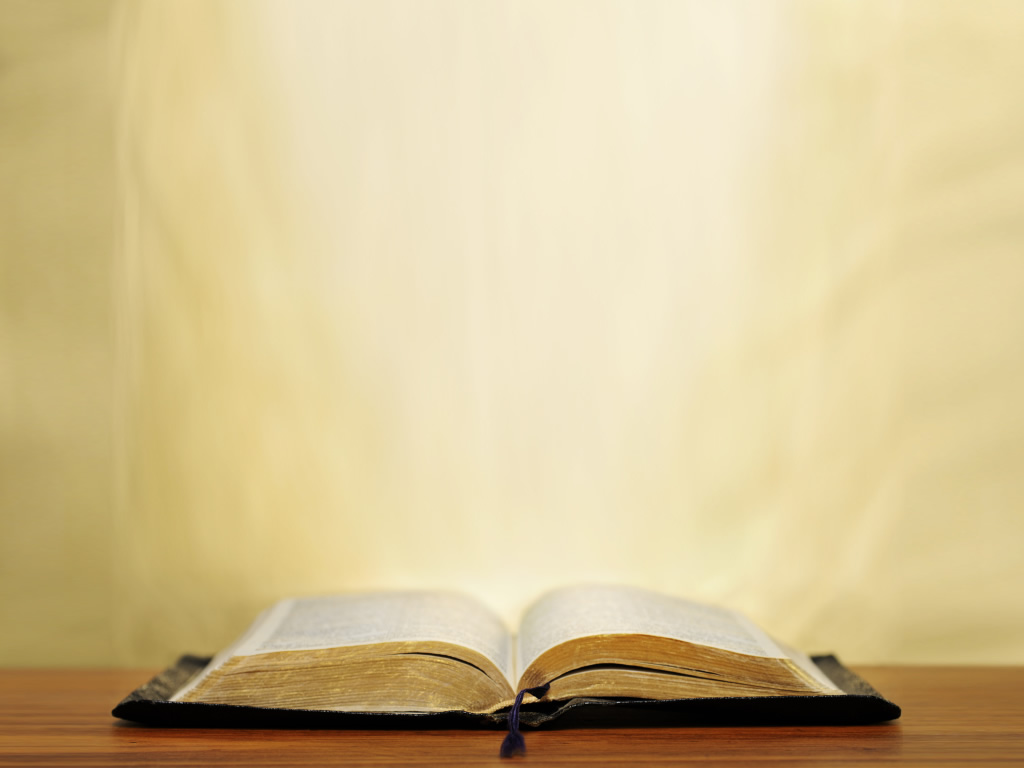 【可 11：11-21】
15   他們來到耶路撒冷。耶穌進入聖殿，趕出
          殿裡作買賣的人，推倒兌換銀錢之人的桌
          子和賣鴿子之人的凳子；
16   也不許人拿著器具從殿裡經過；
17   便教訓他們說：「經上不是記著說：我的
          殿必稱為萬國禱告的殿嗎？你們倒使它成
          為賊窩了。」
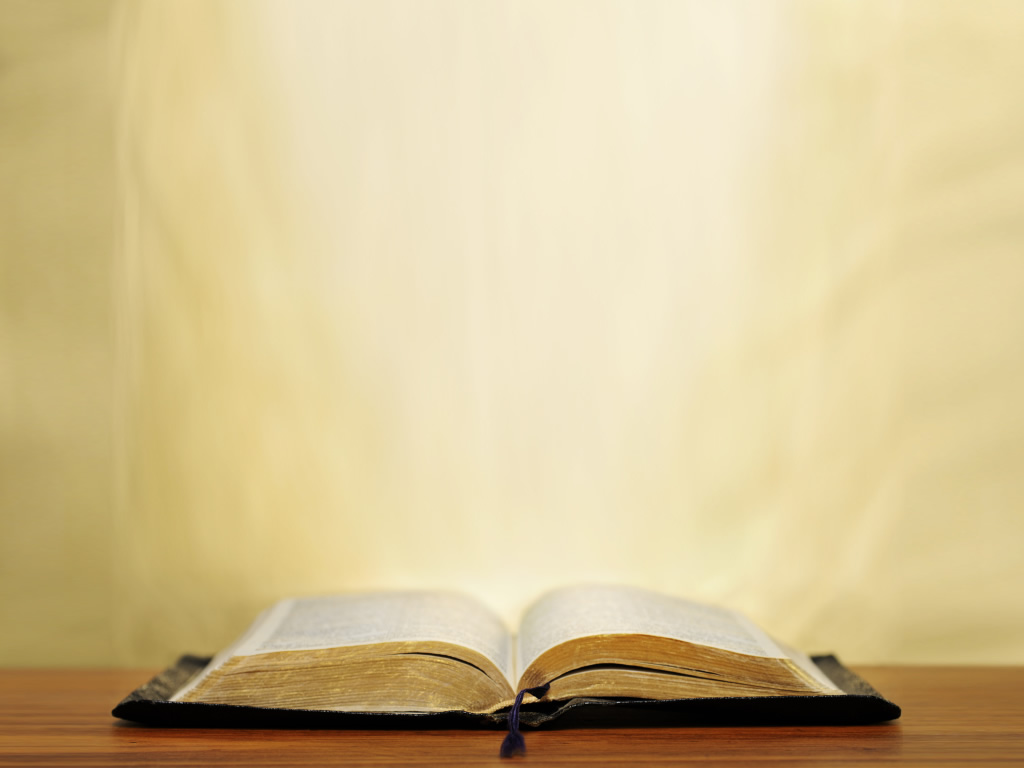 【可 11：11-21】
18   祭司長和文士聽見這話，就想法子要除滅
          耶穌，卻又怕祂，因為眾人都希奇祂的教
          訓。
19   每天晚上，耶穌出城去。
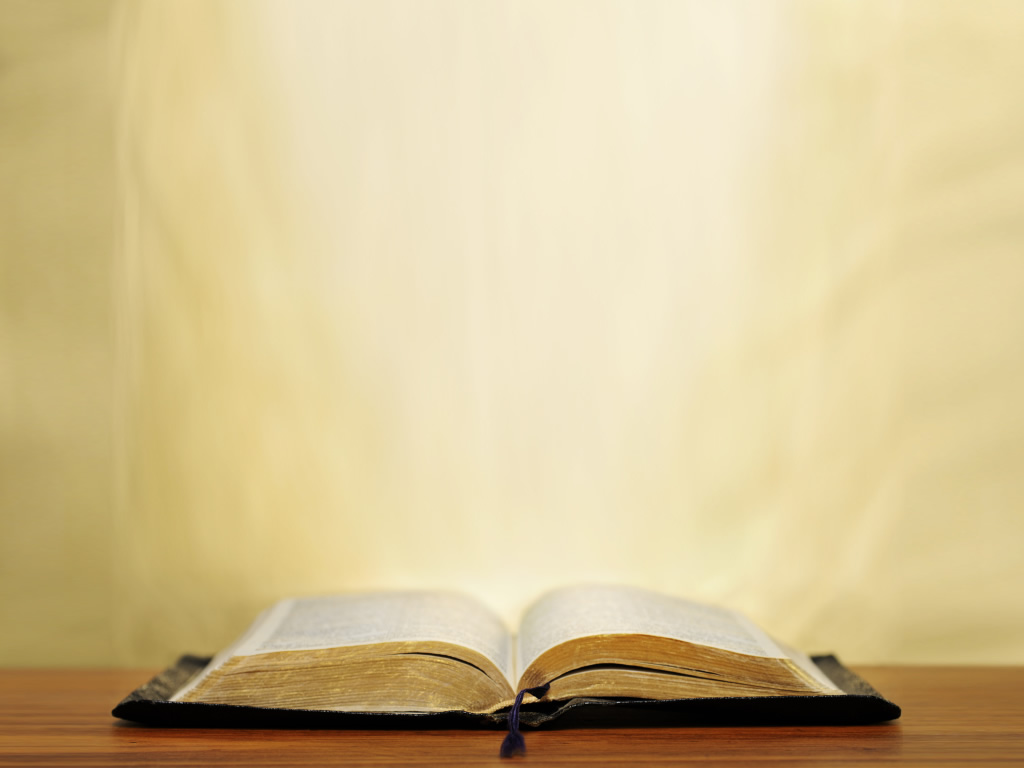 【可 11：11-21】
20   早晨，他們從那裡經過，看見無花果樹連
          根都枯乾了。
21   彼得想起耶穌的話來，就對祂說：拉比，
          請看！祢所咒詛的無花果樹已經枯乾了。
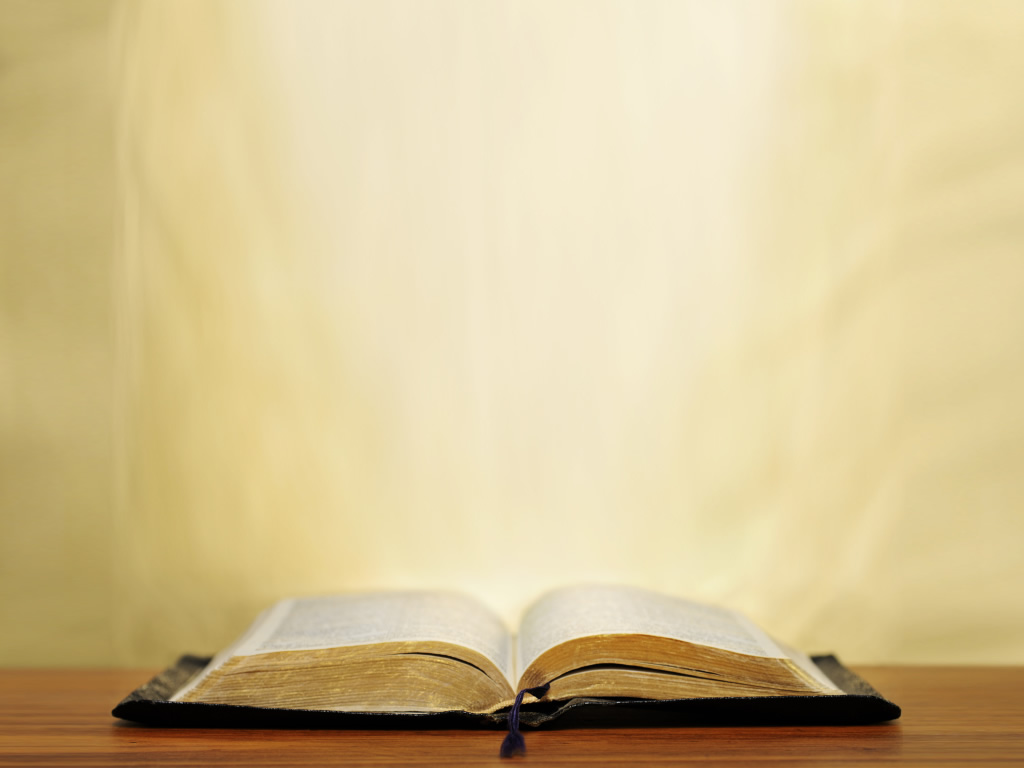 馬可用了慣用的「三文治」結構來講述
   這件事蹟：
   A  — 咒詛無花果樹（可 11：12-14）
	     B —「潔淨」聖殿（可 11：15-19）
   A’ — 無花果樹枯乾（可 11：20-21）
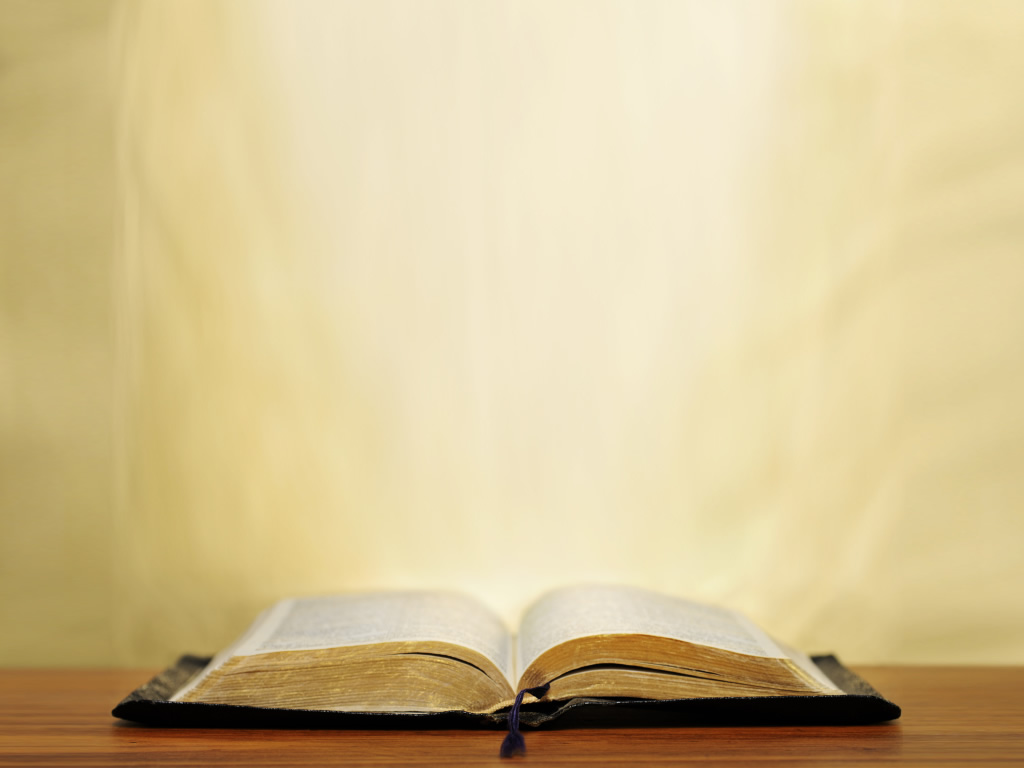 【約 2：13-22】
13   猶太人的逾越節近了，耶穌就上耶路撒冷
          去。
14   看見殿裡有賣牛、羊、鴿子的，並有兌換
          銀錢的人坐在那裡，
15   耶穌就拿繩子作成鞭子，把牛羊都趕出殿
          去。倒出兌換銀錢之人的銀錢，推翻他們
          的桌子，
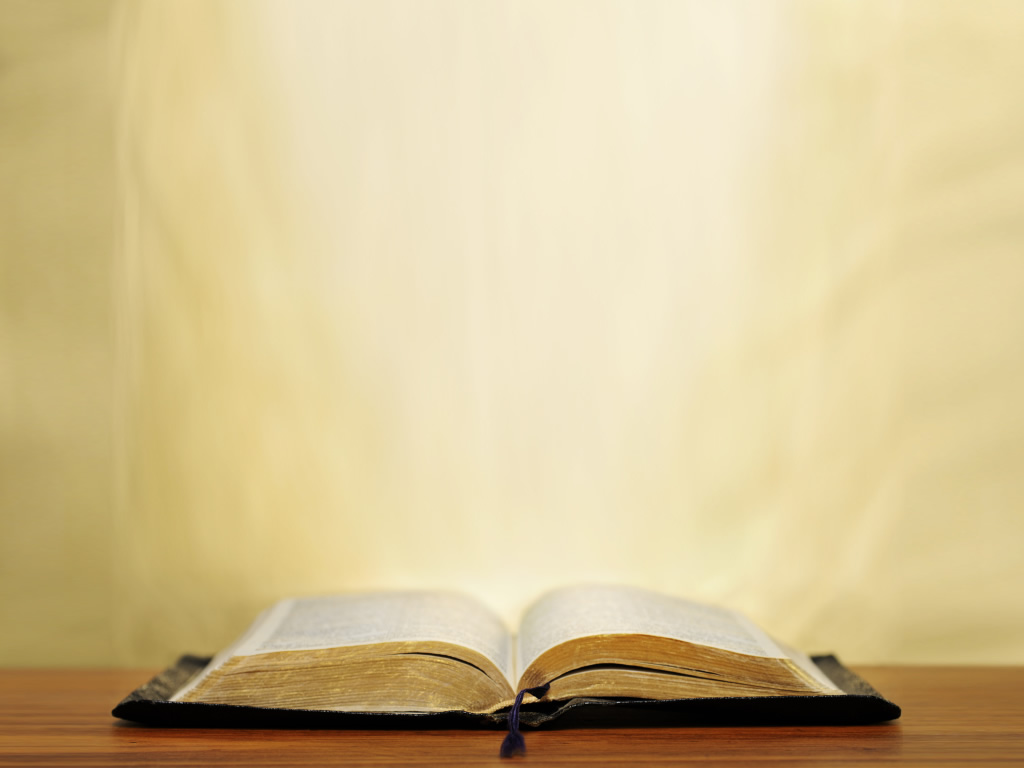 【約 2：13-22】
16   又對賣鴿子的說：把這些東西拿去！不要
          將我父的殿當作買賣的地方。
17   祂的門徒就想起經上記著說：『我為祢的
          殿心裡焦急，如同火燒。』
18   因此猶太人問祂說：祢既作這些事，還顯
         甚麼神蹟給我們看呢？
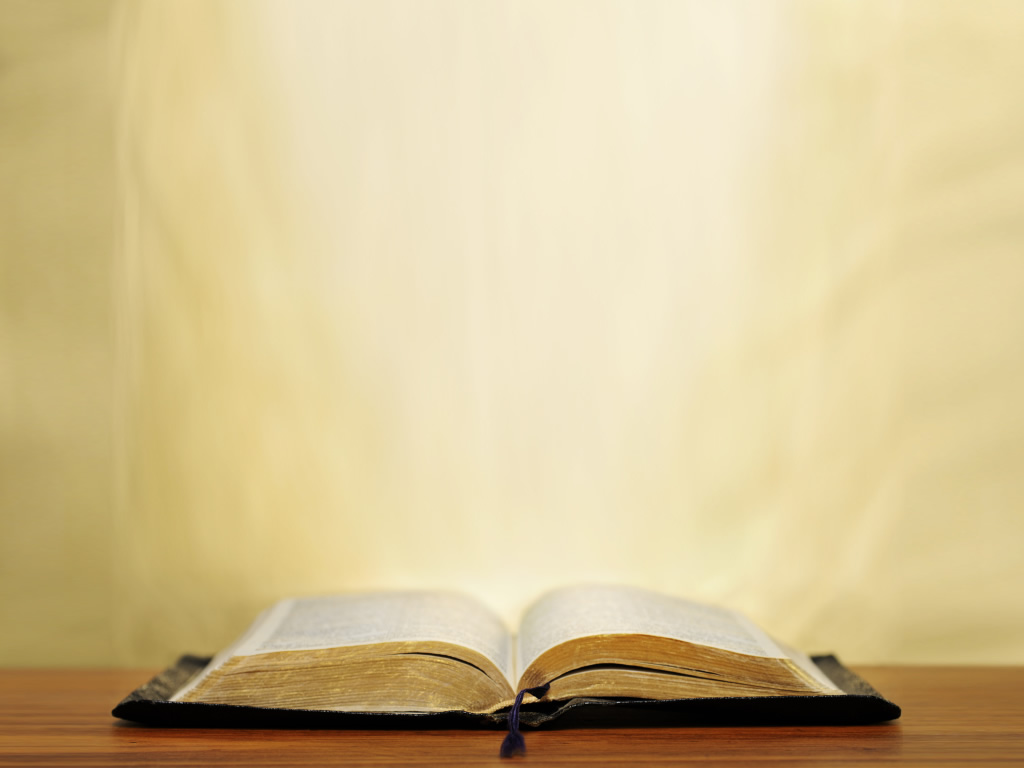 【約 2：13-22】
19   耶穌回答說：你們拆毀這殿，我三日內要
          再建立起來。
20   猶太人便說：這殿是四十六年才造成的，
          祢三日內就再建立起來嗎？
21   但耶穌這話是以祂的身體為殿。
22   所以到祂從死裡復活以後，門徒就想起祂
          說過這話，便信了聖經和耶穌所說的。
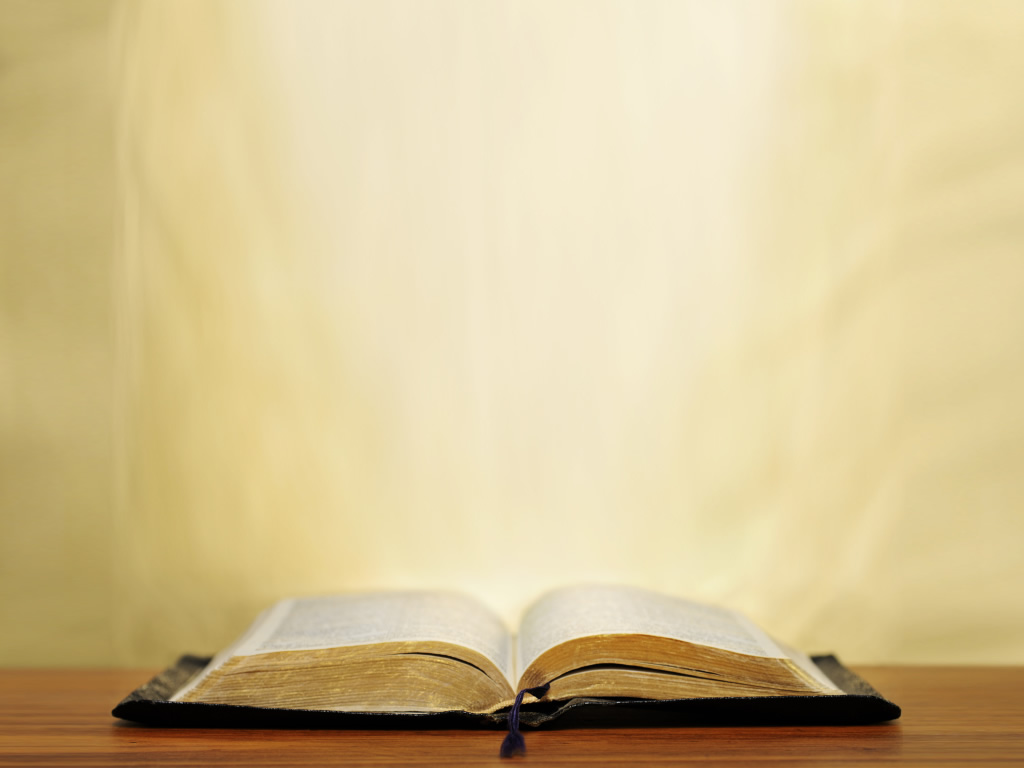 【可 11：20-21】
20   早晨，他們從那裡經過，看見無花果樹連
          根都枯乾了。
21   彼得想起耶穌的話來，就對祂說：拉比，
          請看！祢所咒詛的無花果樹已經枯乾了。
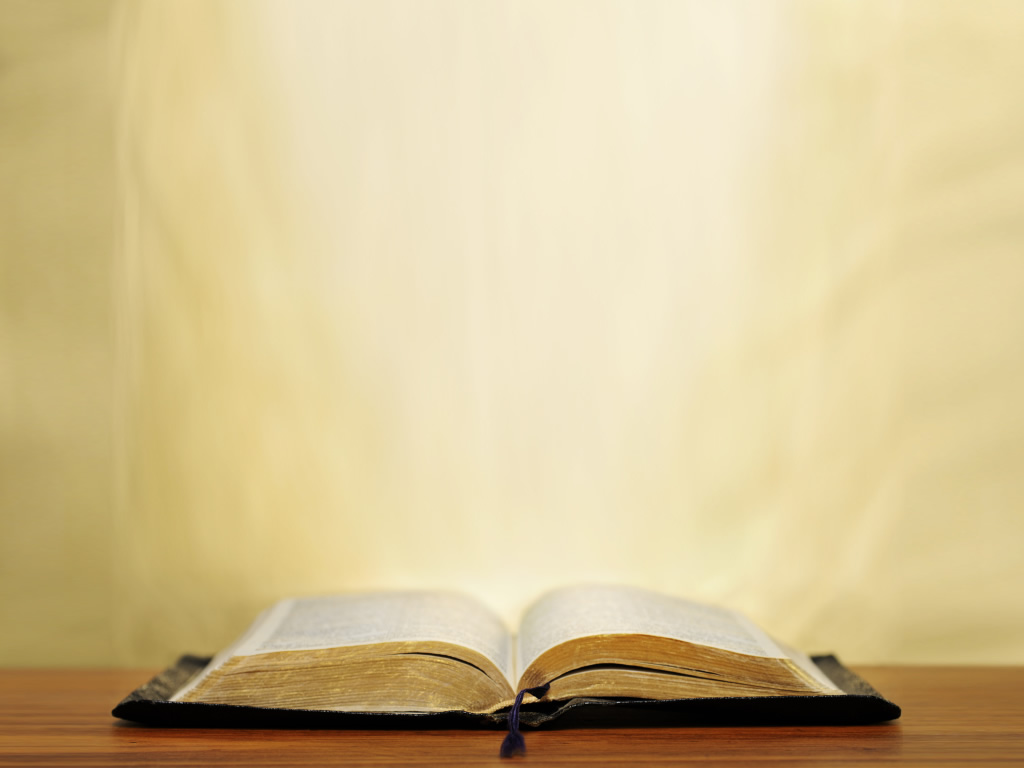 【可 11：22-26】
22   耶穌回答說：你們當信服神。
23   我實在告訴你們，無論何人對這座山說：
          你挪開此地，投在海裡！他若心裡不疑惑
          ，只信他所說的必成，就必給他成了。
24   所以我告訴你們，凡你們禱告祈求的，無
          論是甚麼，只要信是得著的，就必得著。
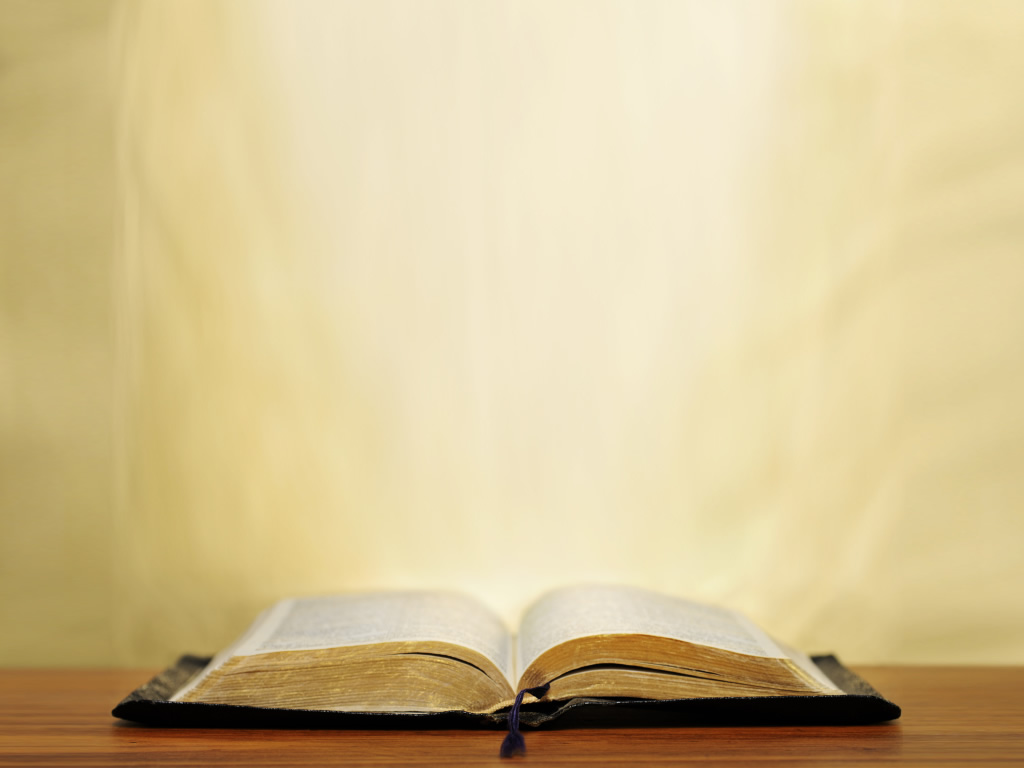 【可 11：20-26】
25   你們站著禱告的時候，若想起有人得罪
      你們，就當饒恕他，好叫你們在天上的父
      也饒恕你們的過犯。
26   你們若不饒恕人，你們在天上的父也不
      饒恕你們的過犯。
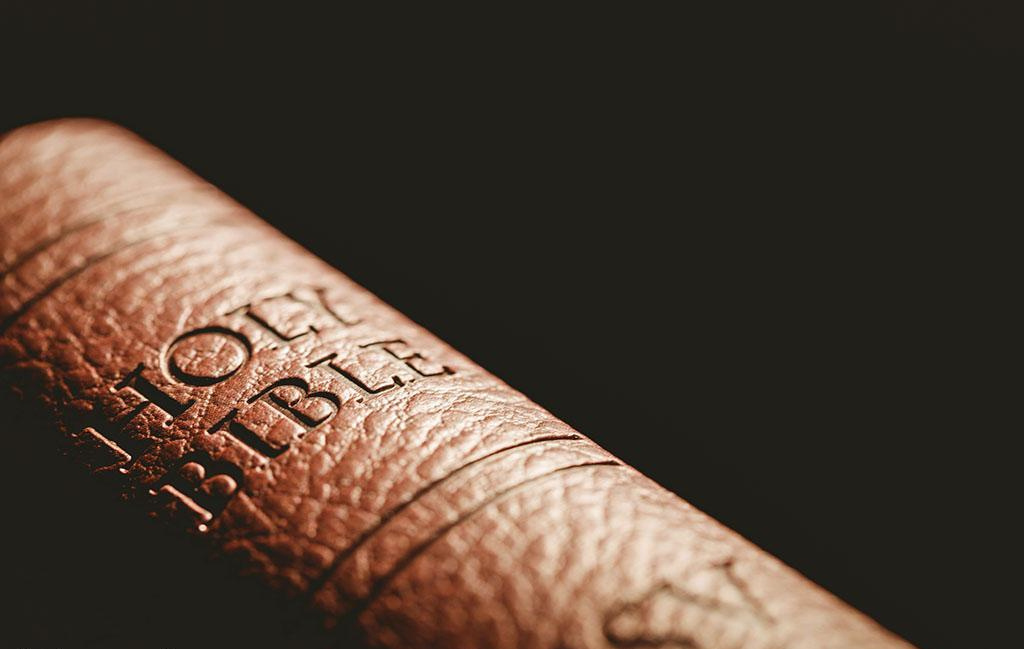 重新出發…
一切從祈禱開始
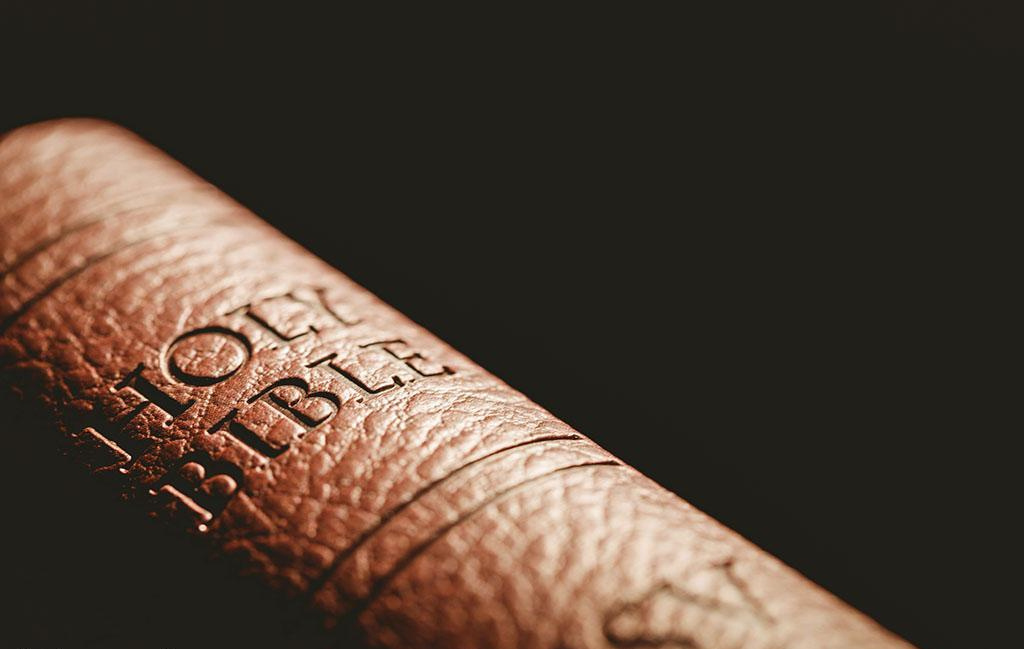 重新出發…
一切從關係開始
預備，去！  Get Set，Go！
求神賜我們恩典：“不甘心”走一個“無夢無風       無驚喜和一無所有”的人生！求神賜我們更大的  恩典：讓我們不怕背上十字架，能“為主的緣故”，   走上“敢夢敢愛敢擺上”的人生！求神親自保守  我們一生，讓我們成為能頂天立地，一生堅持作  敢夢敢愛敢擺上的僕人！這是我在時局憂悶和充滿無能感的時代的禱告！建道神學院院長蔡少琪牧師（見facebook）
一起為主  我們跑得更遠
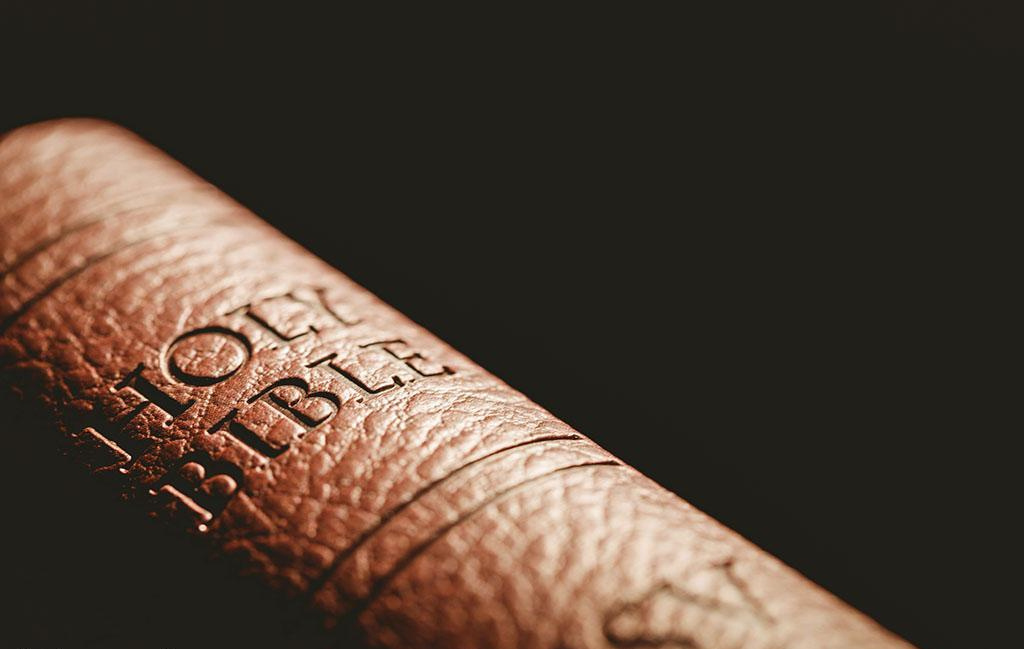 重新出發…
一切從祈禱和關係開始